PROJETO DE AUTOMAÇÃO RESIDÊNCIAL
Fotos da Construção da Maquete

Frederick Moschkowich / Igor Leite / Igor Matheus / Matheus Marques
01 – Fase inicial da construção da maquete, após a pintura da residência e preparação da base de apoio, com elevação do muro, portão automático de entrada e buraco da piscina.
02 – Passagem dos fios que farão a ligação de todos os LEDS dos cômodos.
03 – Fase final da passagem dos fios.
04 – Teste de previsão do posicionamento dos Arduinos e Protoboards que farão o controle de automação.
05 – Modelo de teste da confecção dos postes que farão a iluminação externa.
06 – Corte de todas as luminárias dos postes de iluminação externa.
07 – Poste de iluminação concluído.
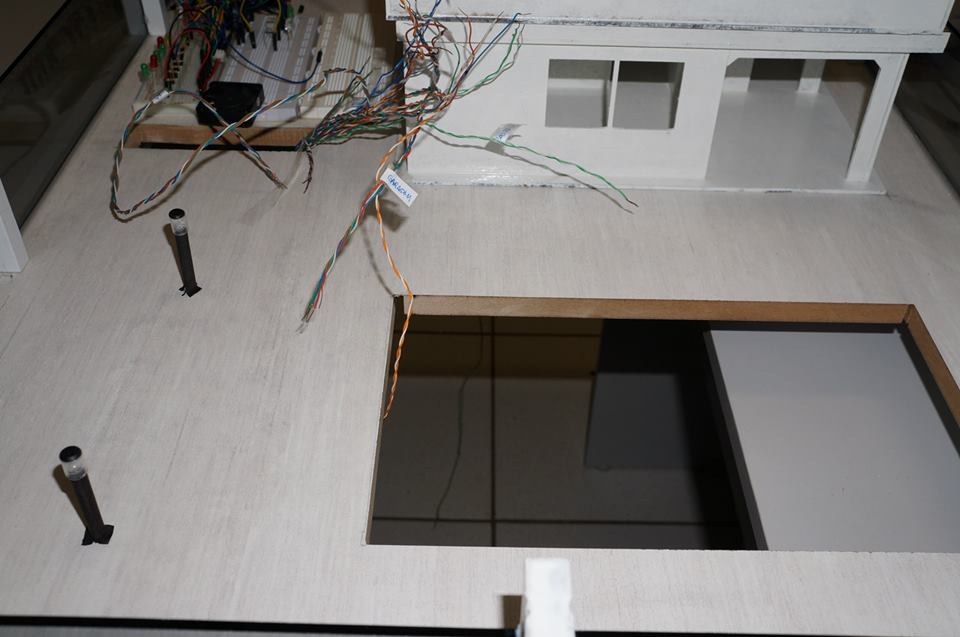 08 – Fixação final dos postes no terreno.
09 – Colocação das árvores decorativas.
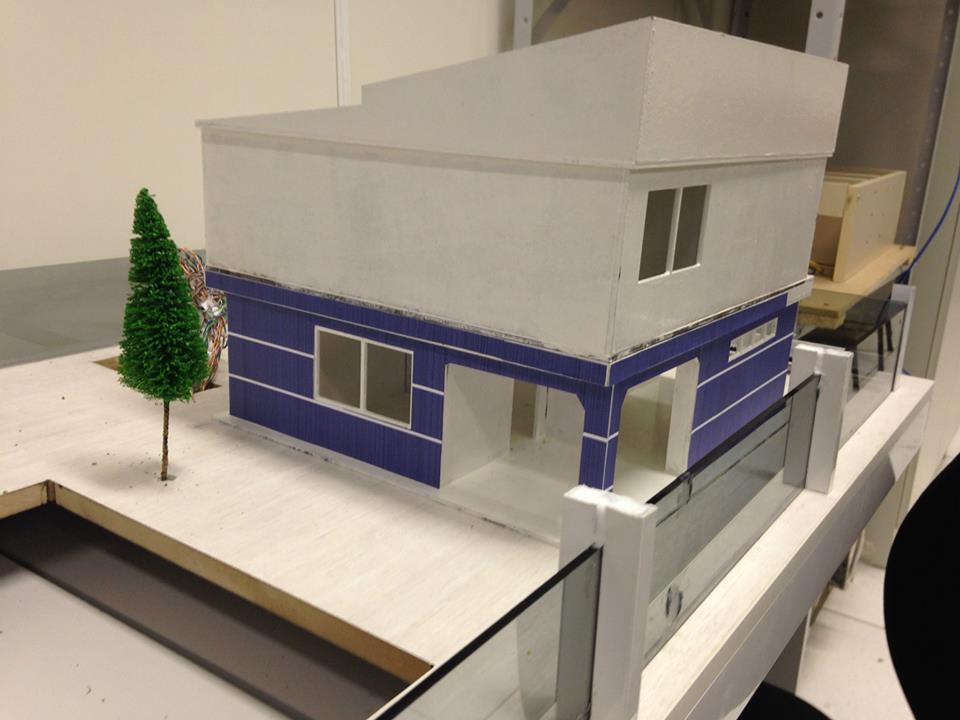 10 – Cobertura externa do primeiro andar.
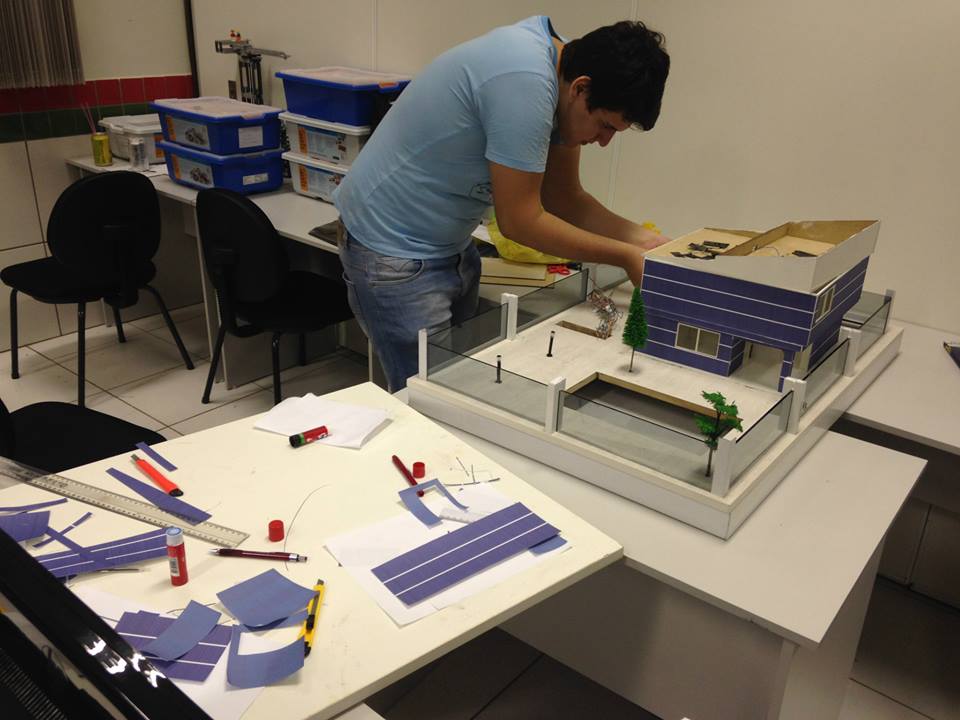 11 – Fase final da cobertura externa da residência.
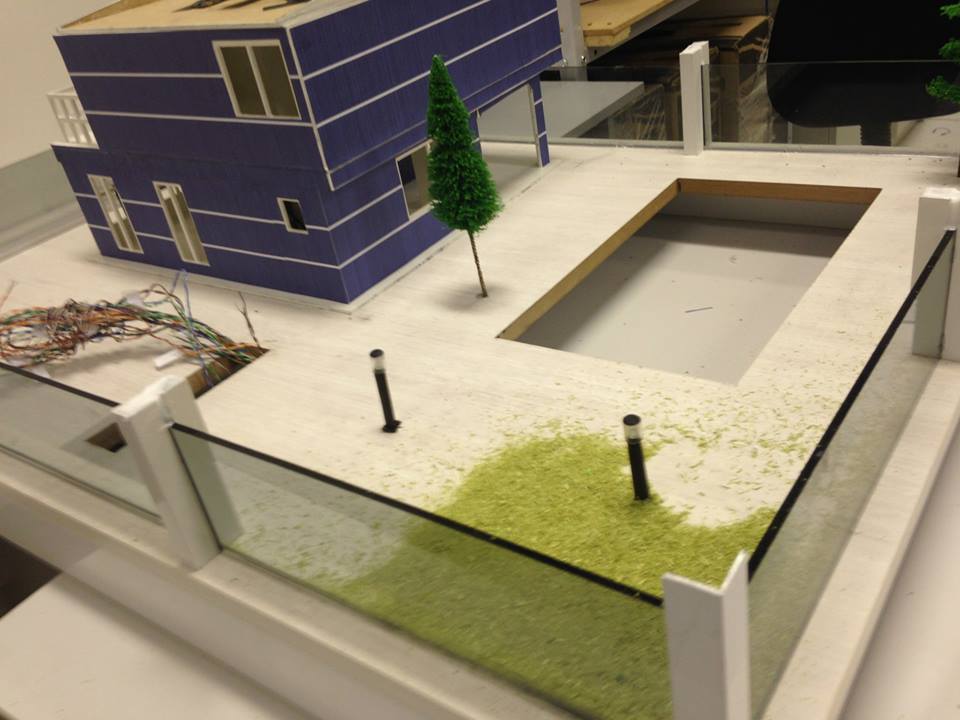 12 – Colocação da grama.
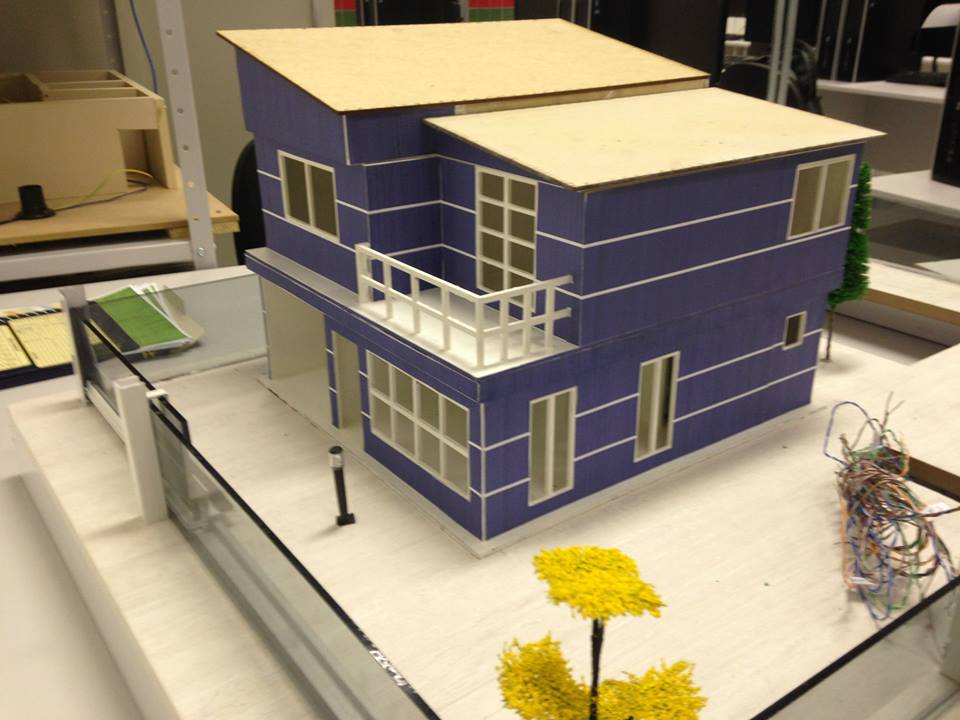 13 - Vista frontal da maquete com aplicação da cobertura externa.
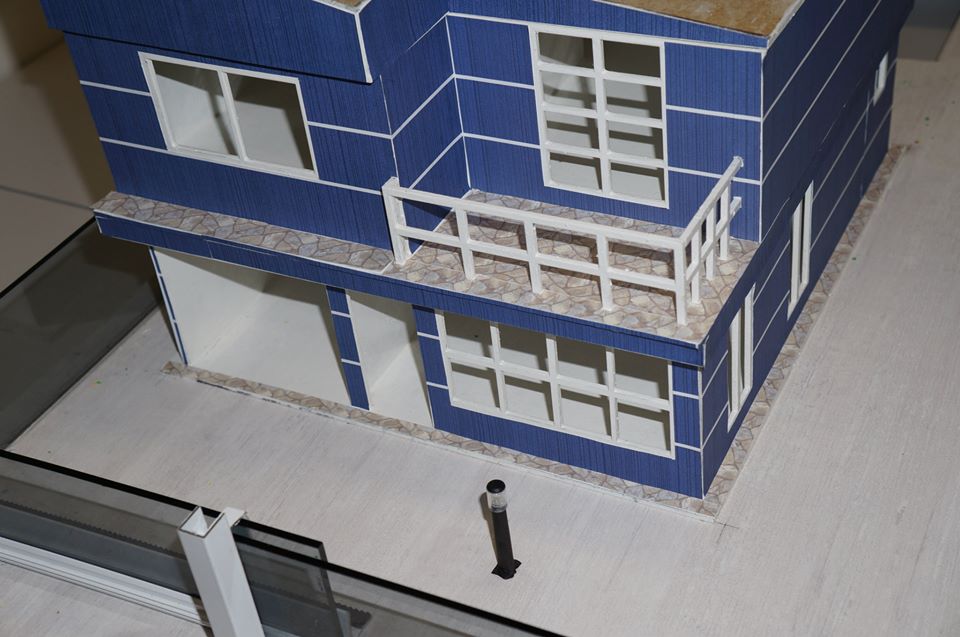 14 - Colocação do piso da Varanda.
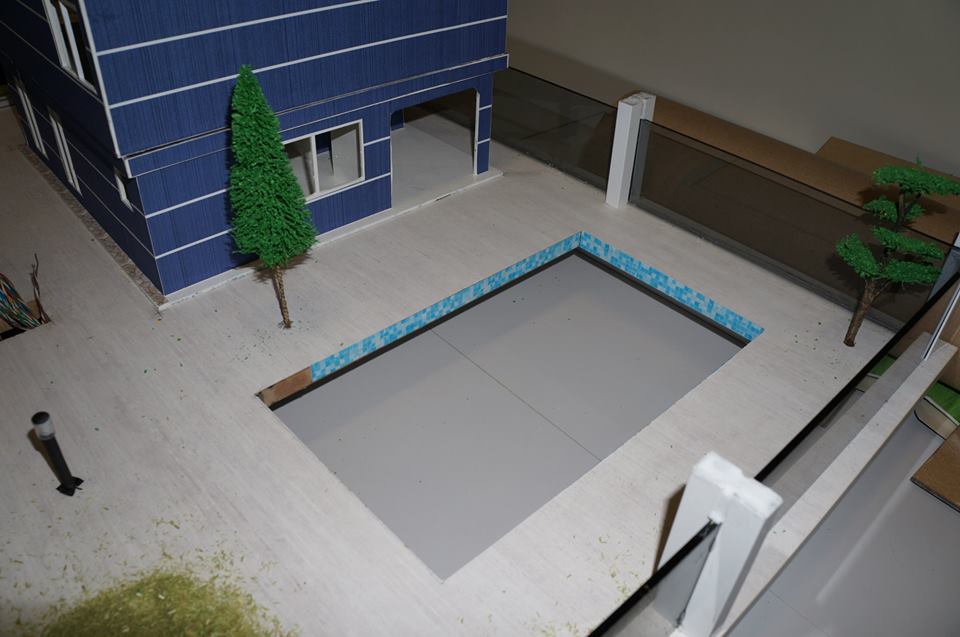 15 - Colocação da textura da piscina.
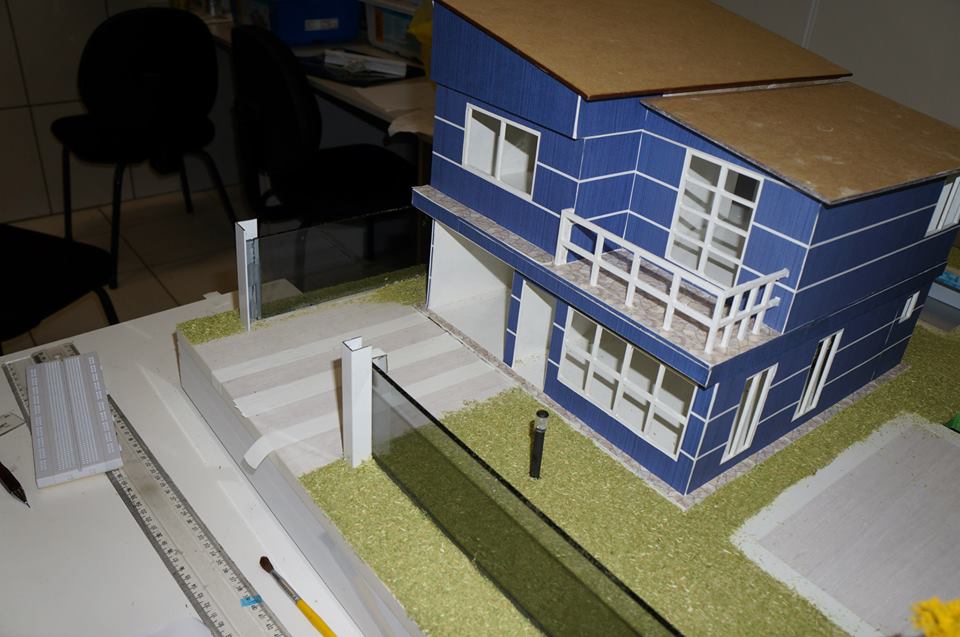 16 - Preparação do lugar onde serão colocadas as pedras para passagem do carro da garagem.
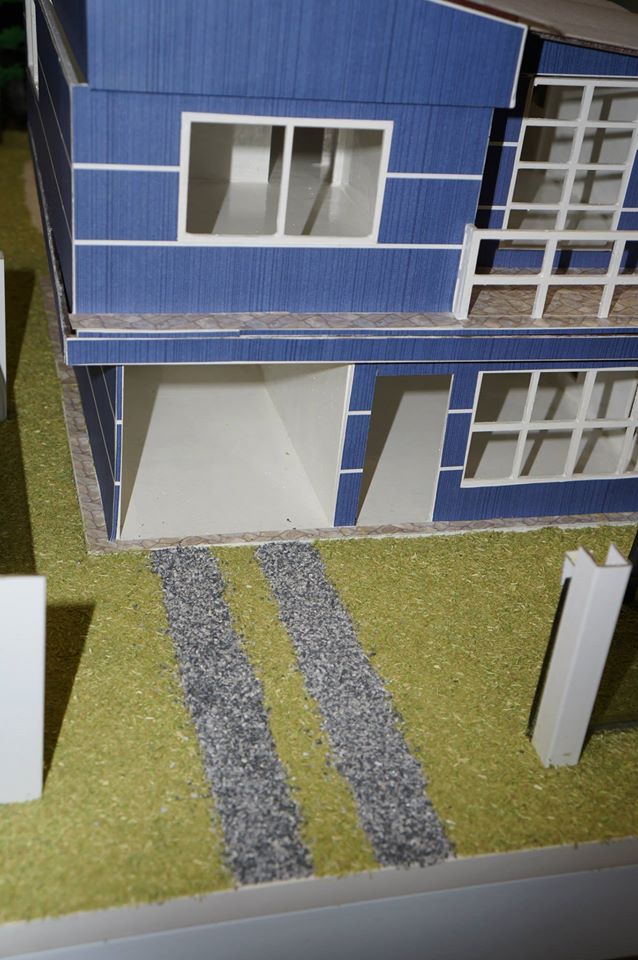 17 - Colocação das pedras.
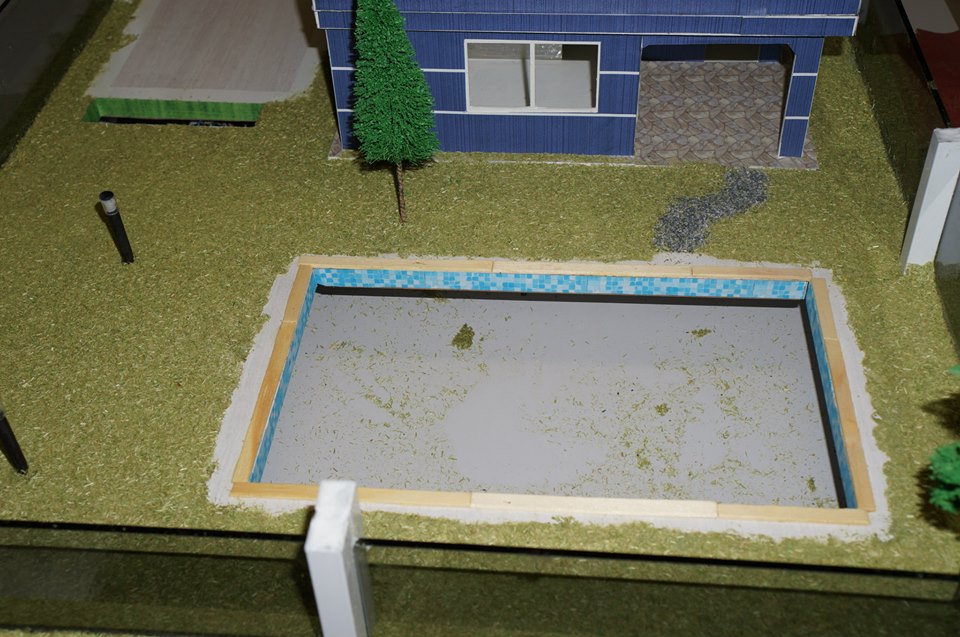 18 - Conclusão da textura da piscina.
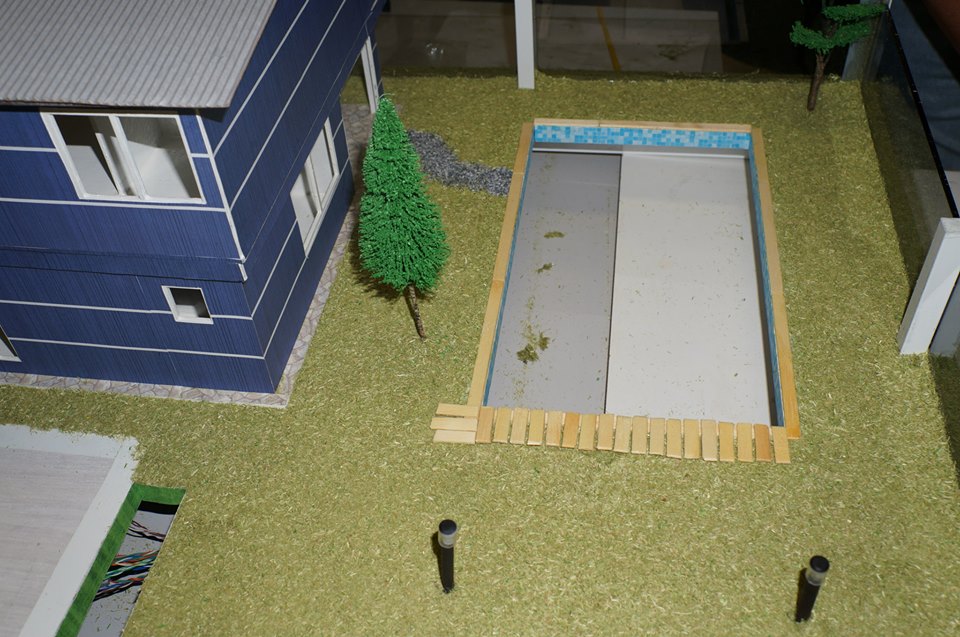 19 - Início da colocação do deck para a piscina.
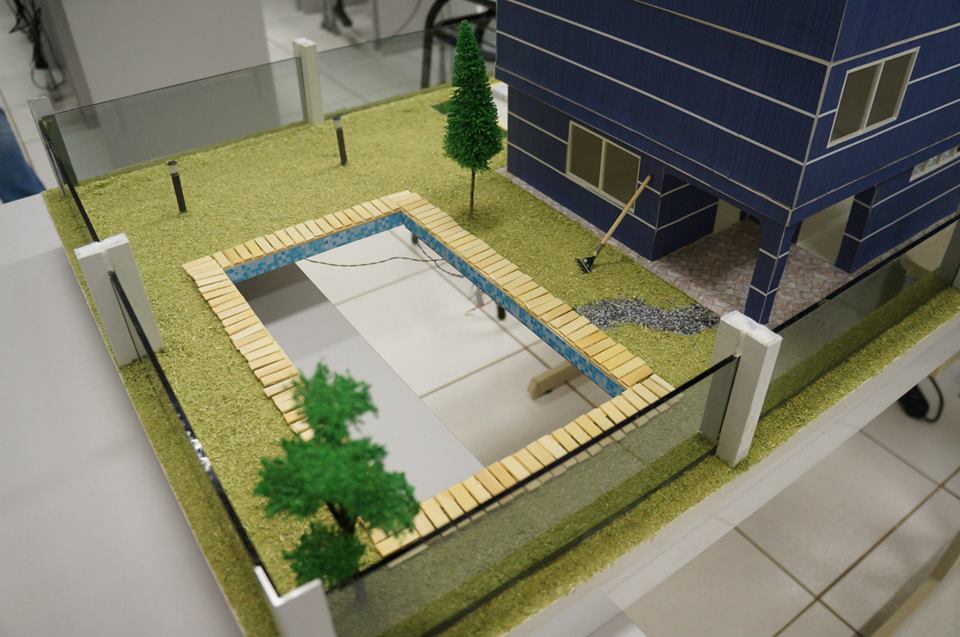 20 - Conclusão do deck da piscina.
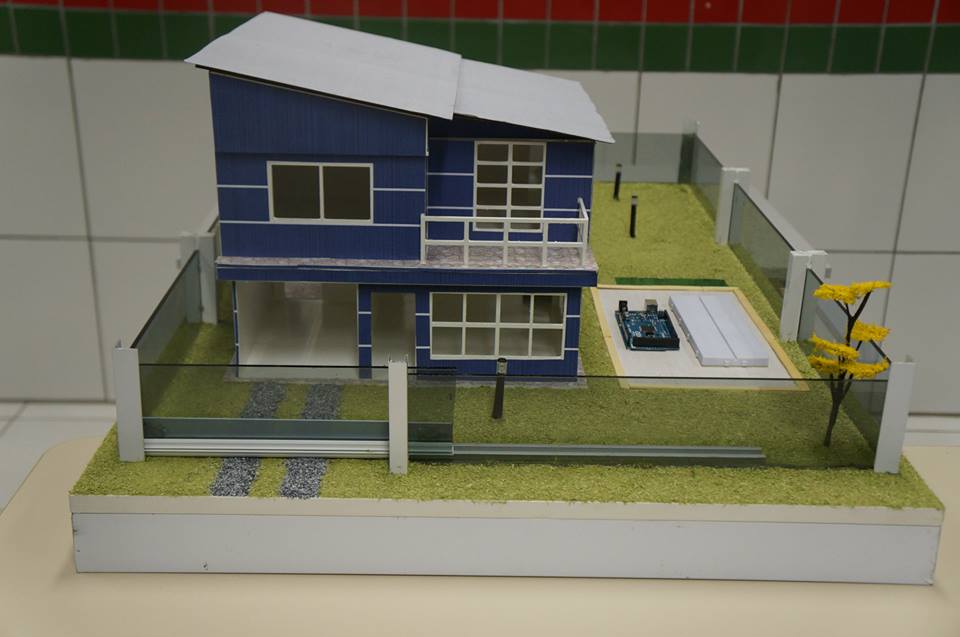 21 – Vista frontal da maquete arquitetônica concluída.
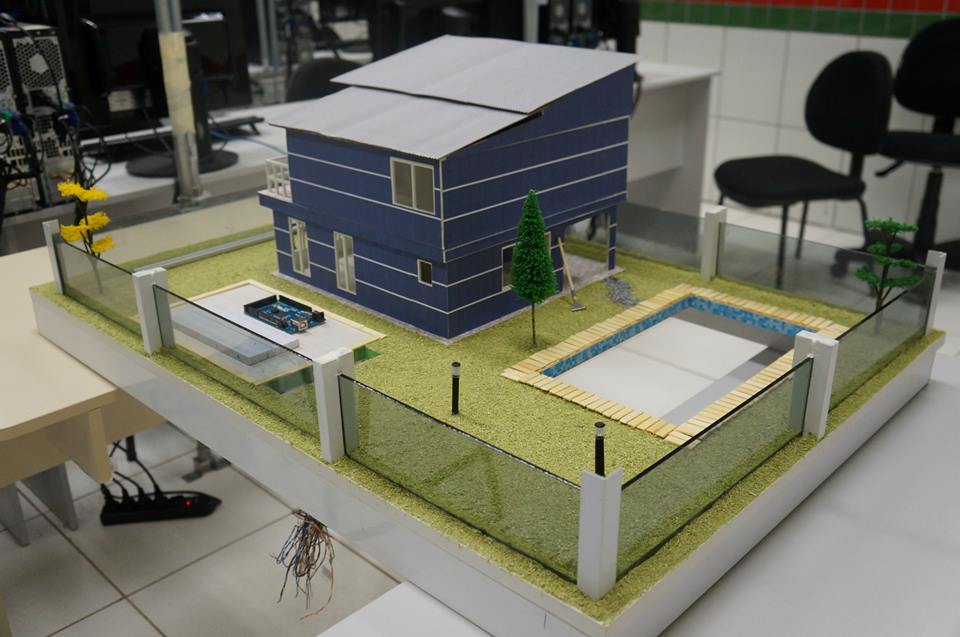 22 - Vista lateral e posterior da maquete arquitetônica concluída.
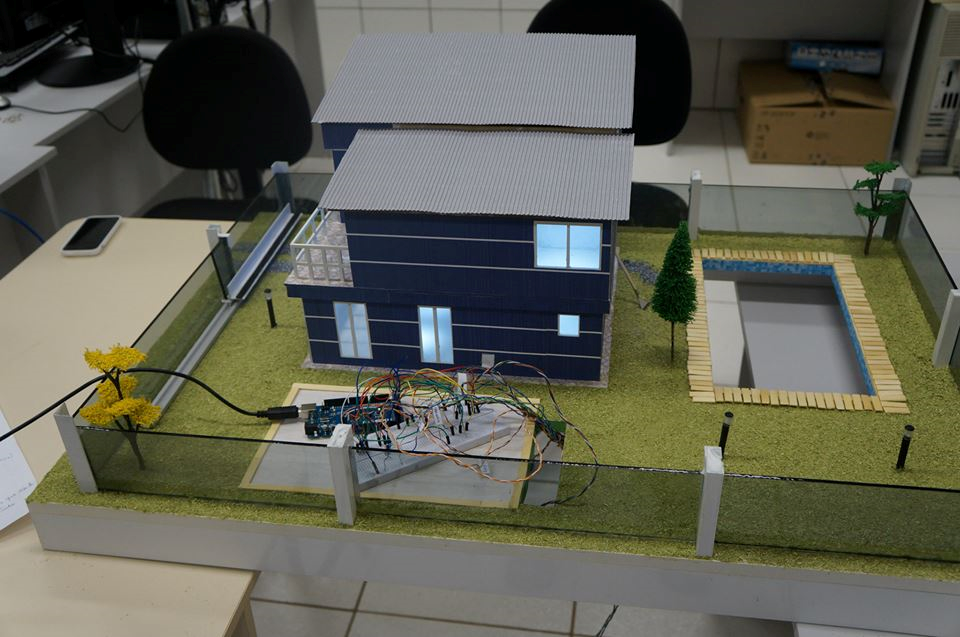 23 - Teste da iluminação interna.
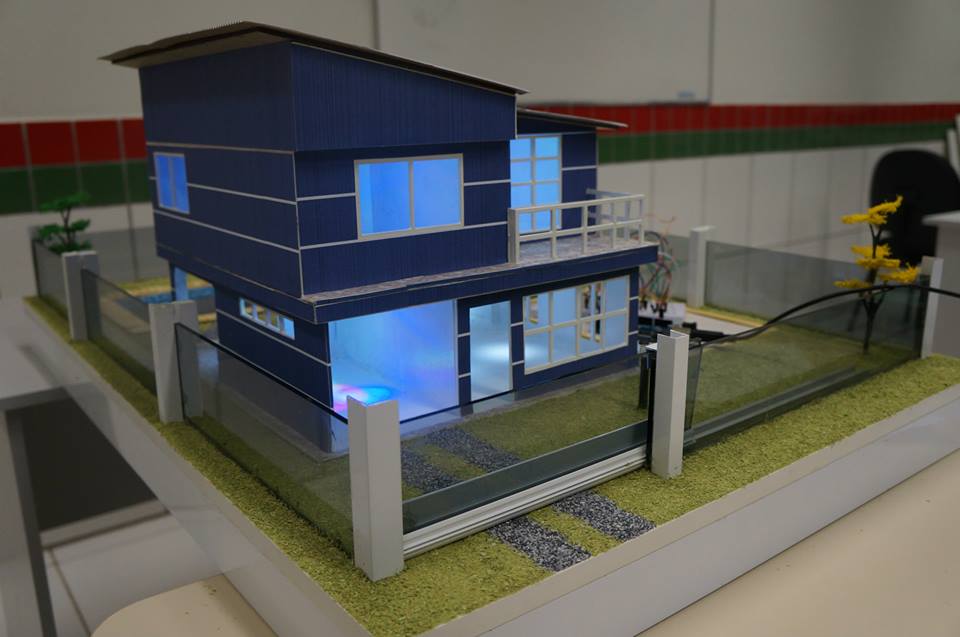 24 - Vista frontal com leds ligados.
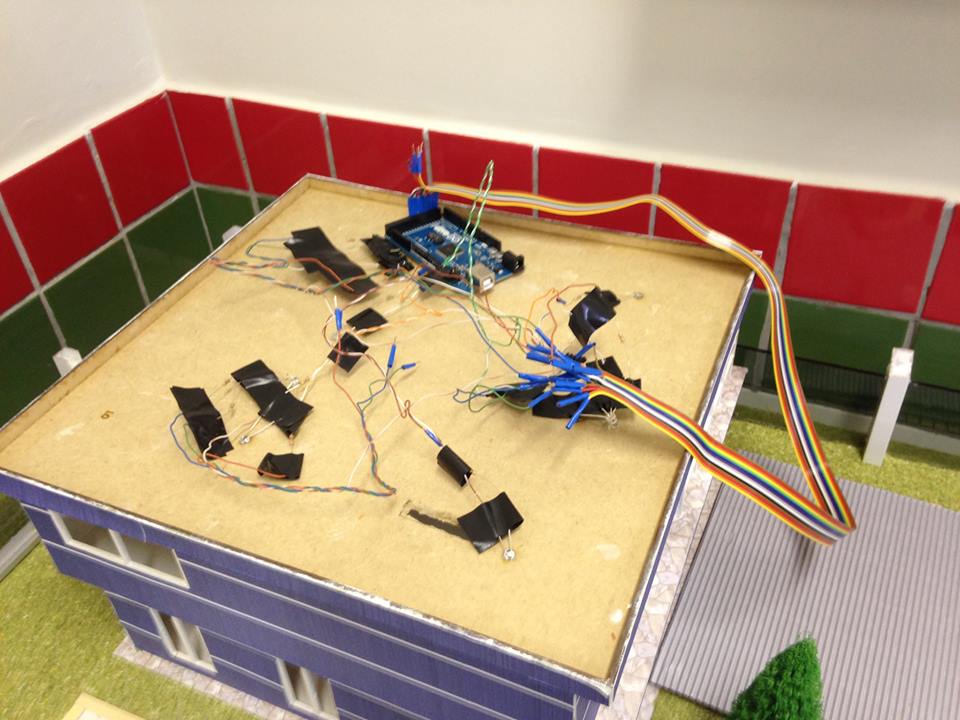 25 - Mudança da ligação dos leds que eram em cabo de rede para um cabo flat para melhor organização
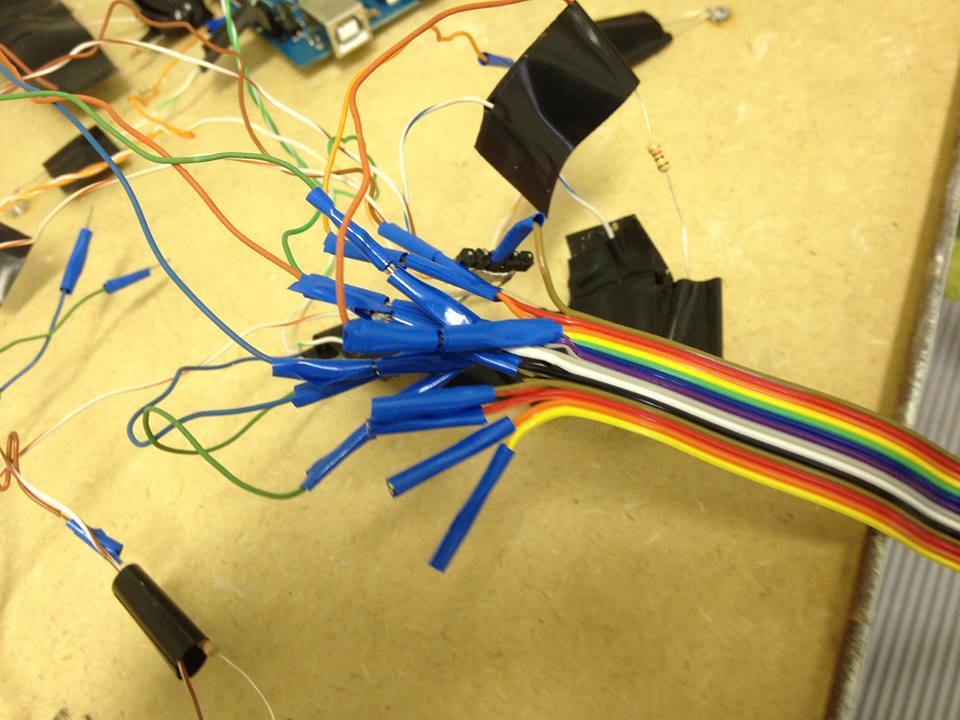 26 - Mudança da ligação dos leds que eram em cabo de rede para um cabo flat - detalhe da ligação dos leds no cabo flat
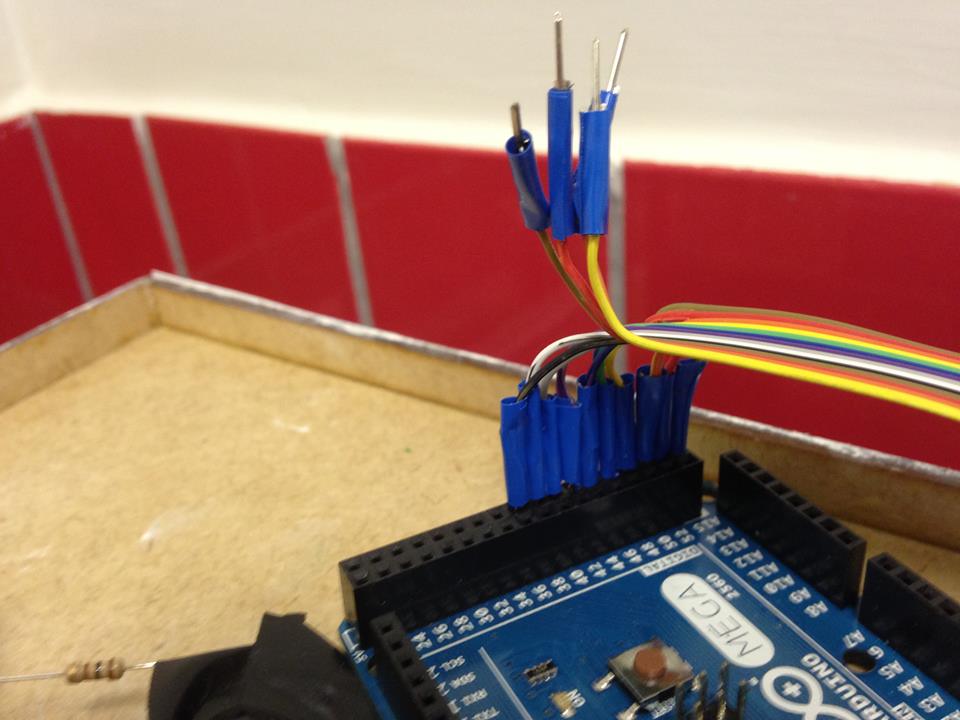 27 - Mudança da ligação dos leds que eram em cabo de rede para um cabo flat - detalhe da entrada de dados no Arduino
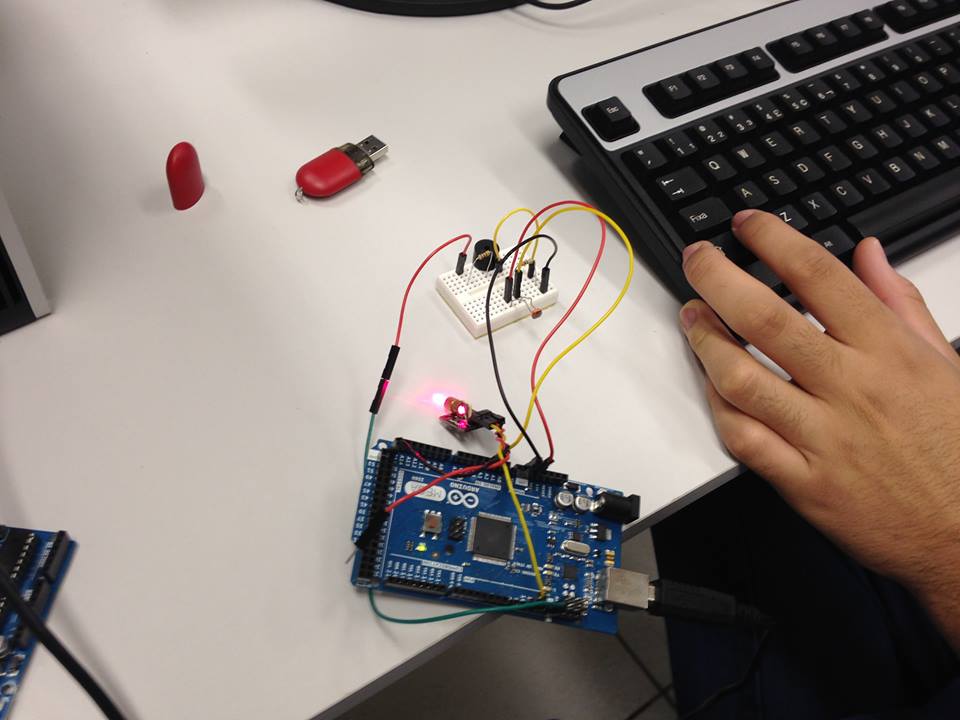 28 - Teste de funcionamento do laser do alarme externo
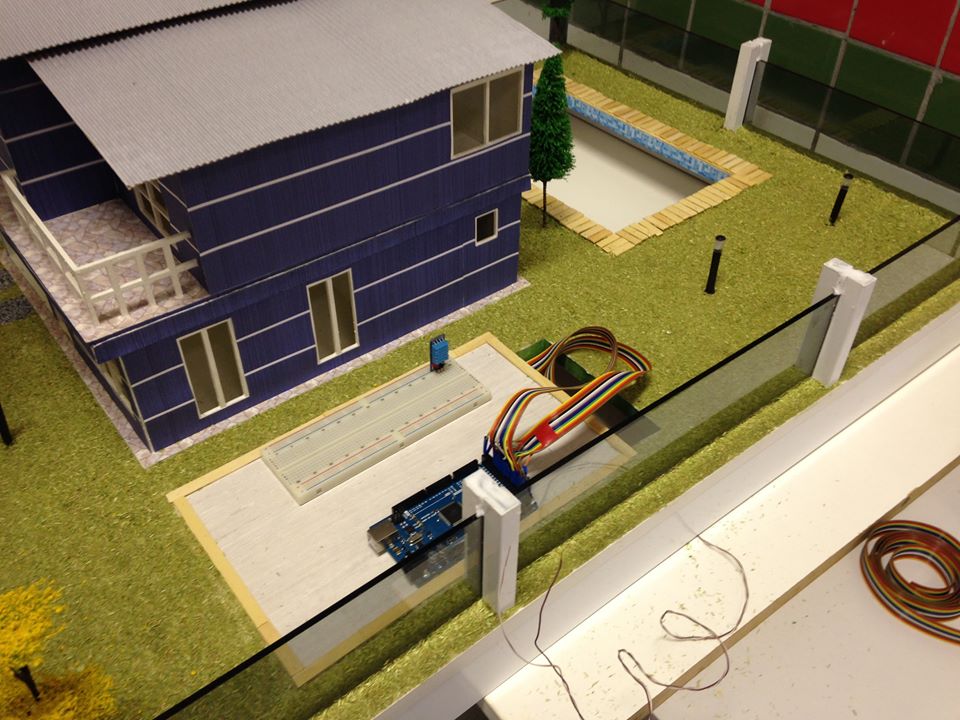 29 - Ligação dos cabos flat de controle de iluminação dos dois andares no Arduino
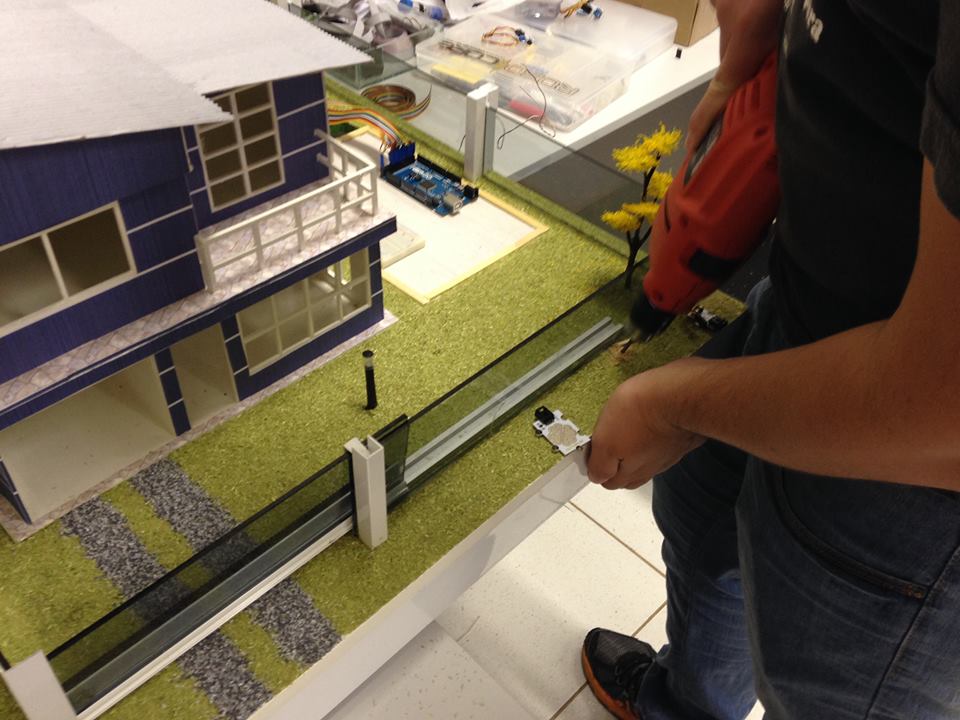 30 - Posicionamento dos sensores na maquete
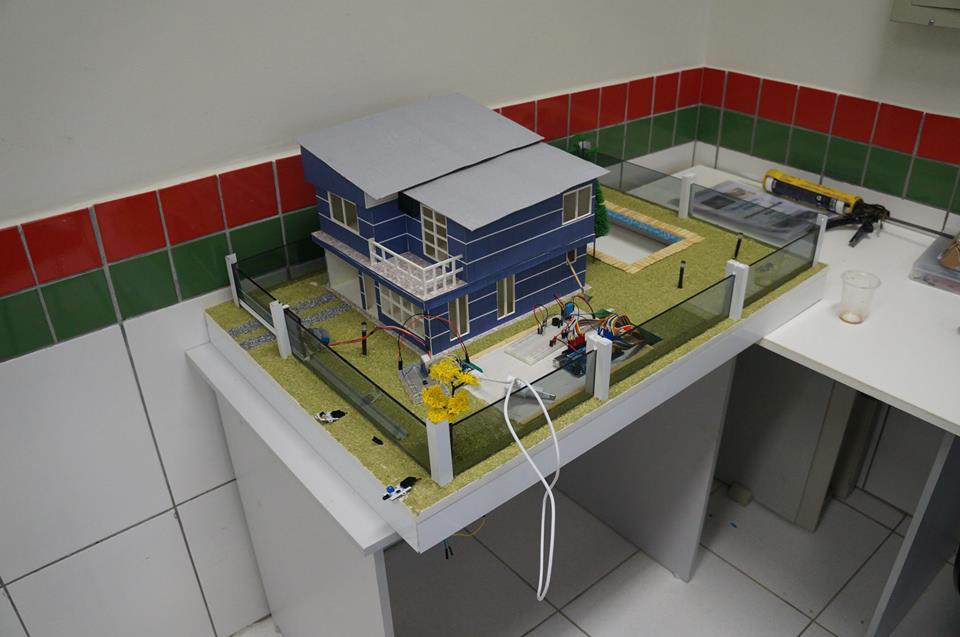 31 - Conclusão da passagem do novo cabeamento através de cabos flat, colocação dos sensores e do portão eletrônico
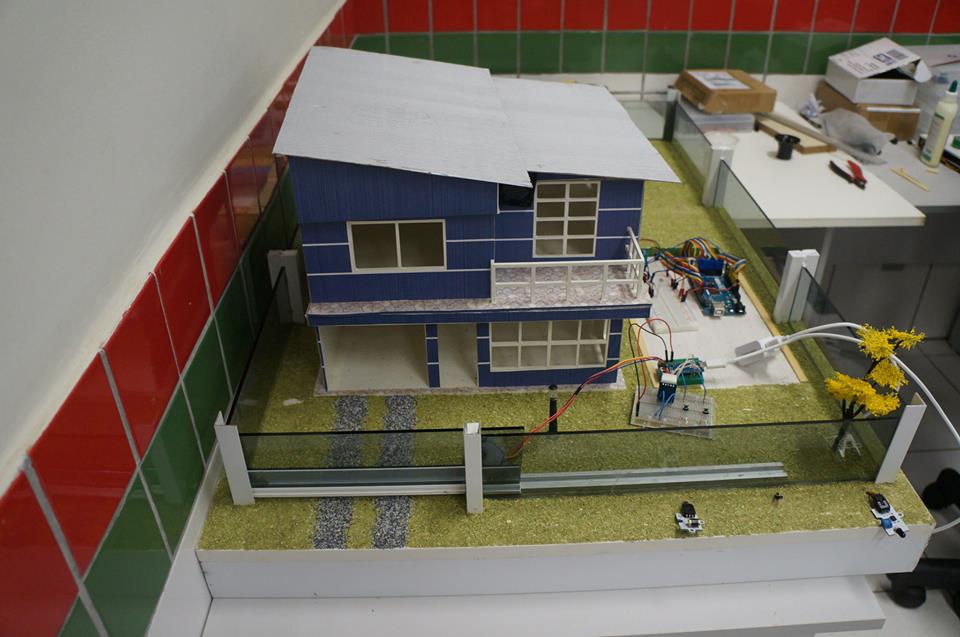 32 - Conclusão da passagem do novo cabeamento através de cabos flat, colocação dos sensores e do portão eletrônico
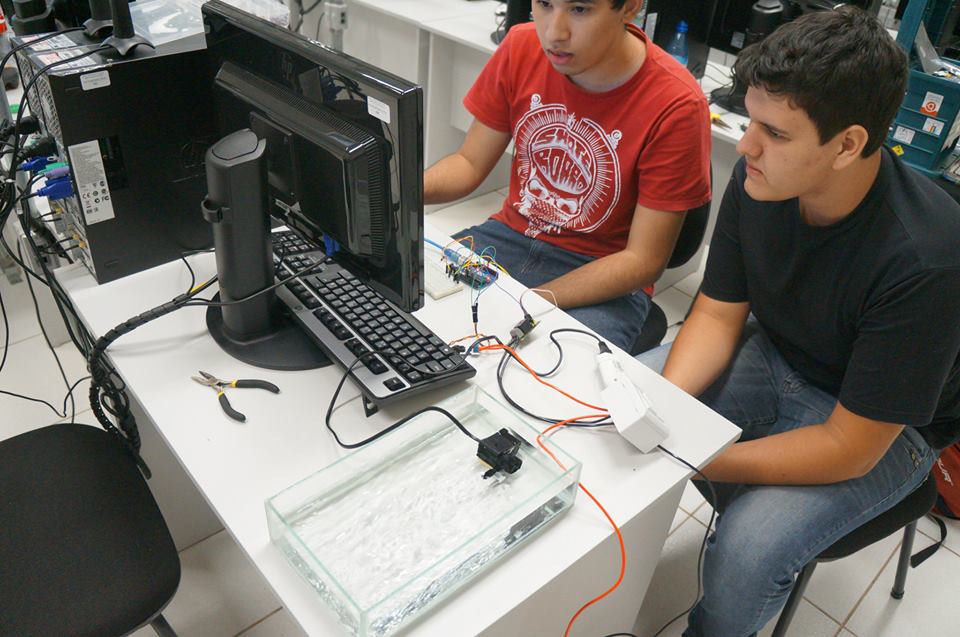 33 - Teste do controle automático através do site e manual através do interruptor da piscina
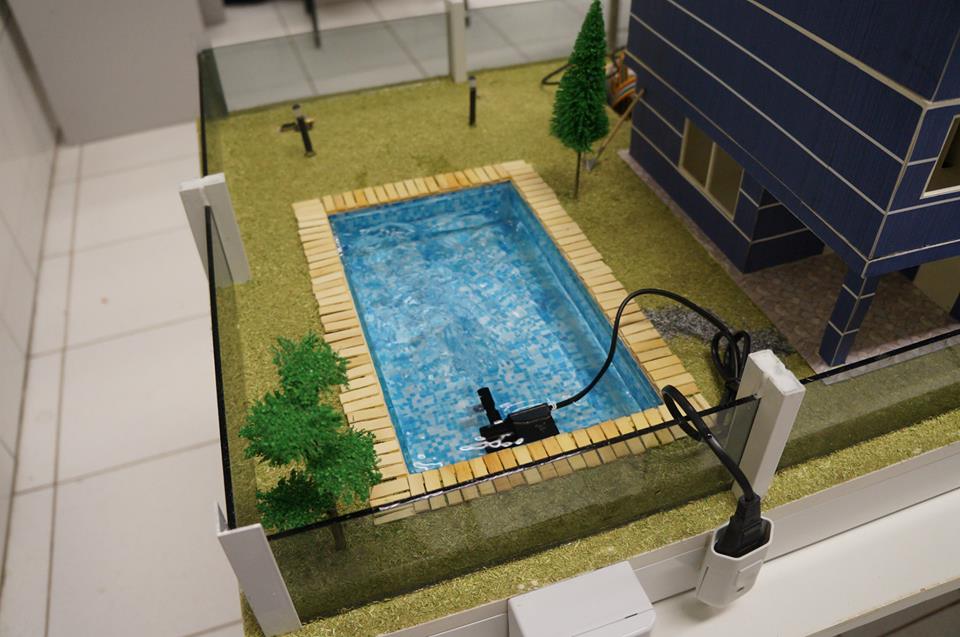 34 - Colocação da piscina
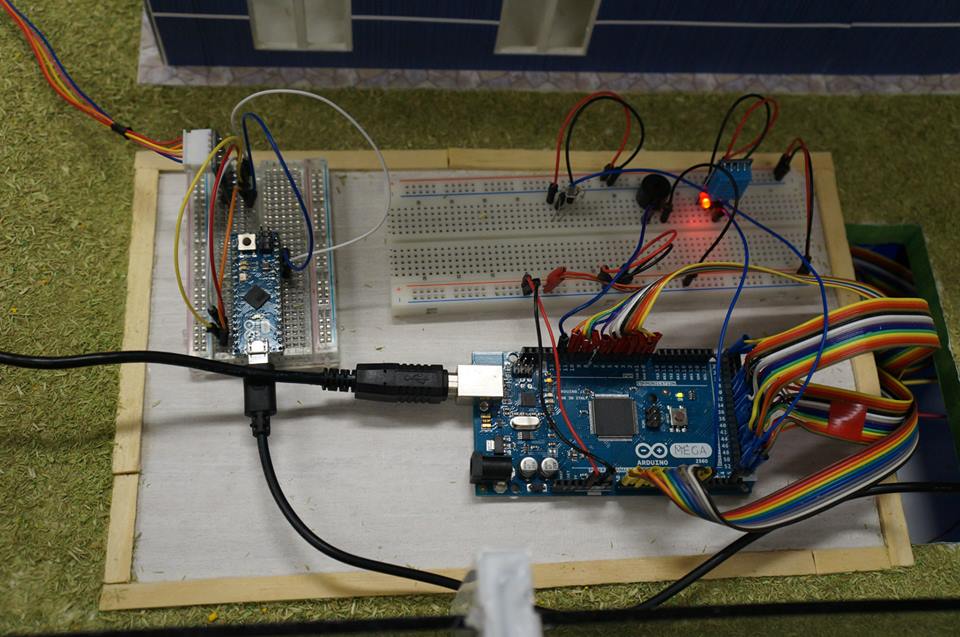 35 - Demonstração da nova fiação feita através de cabos flat e posicionamento final dos Arduinos e sensores.
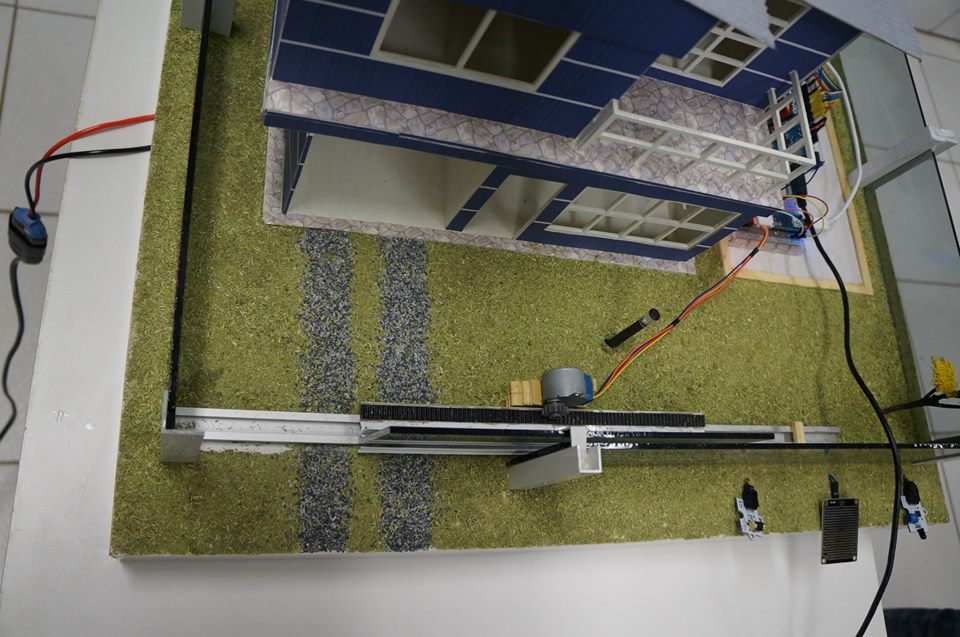 36 - Acionamento e controle automático do portão eletrônico
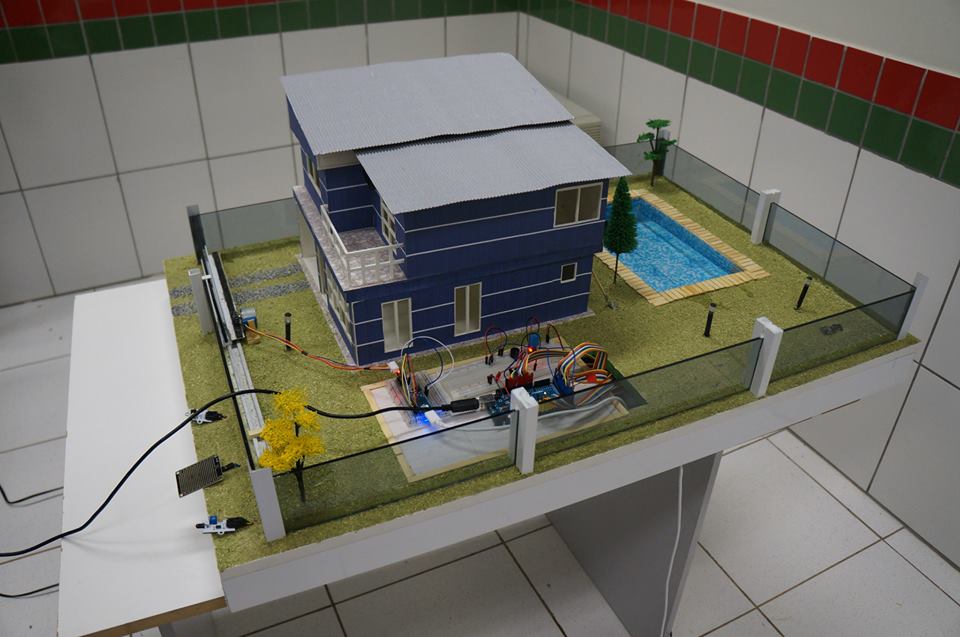 37 - Vista lateral direita da maquete concluída
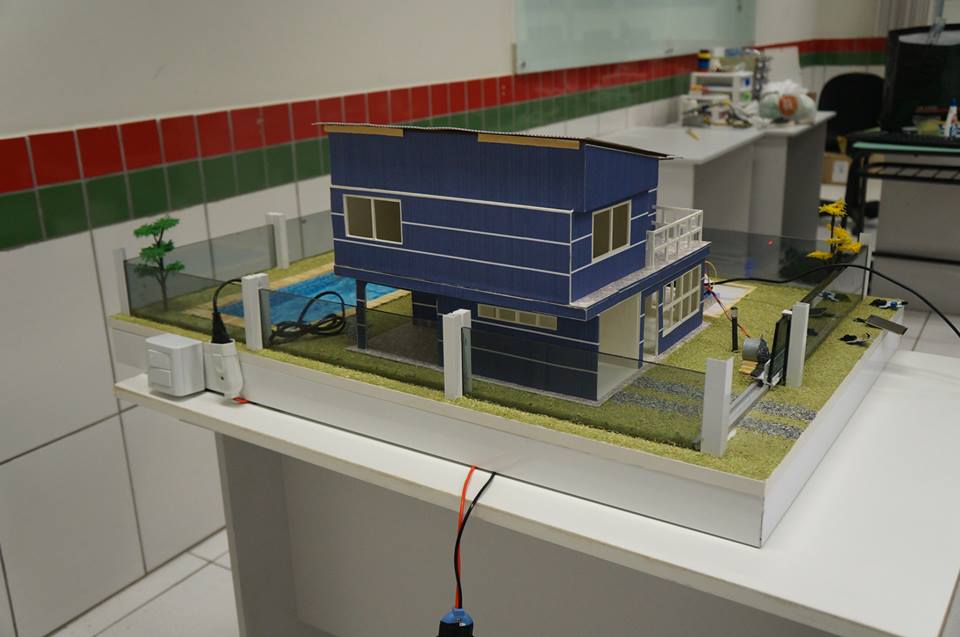 38 - Vista lateral esquerda da maquete concluída
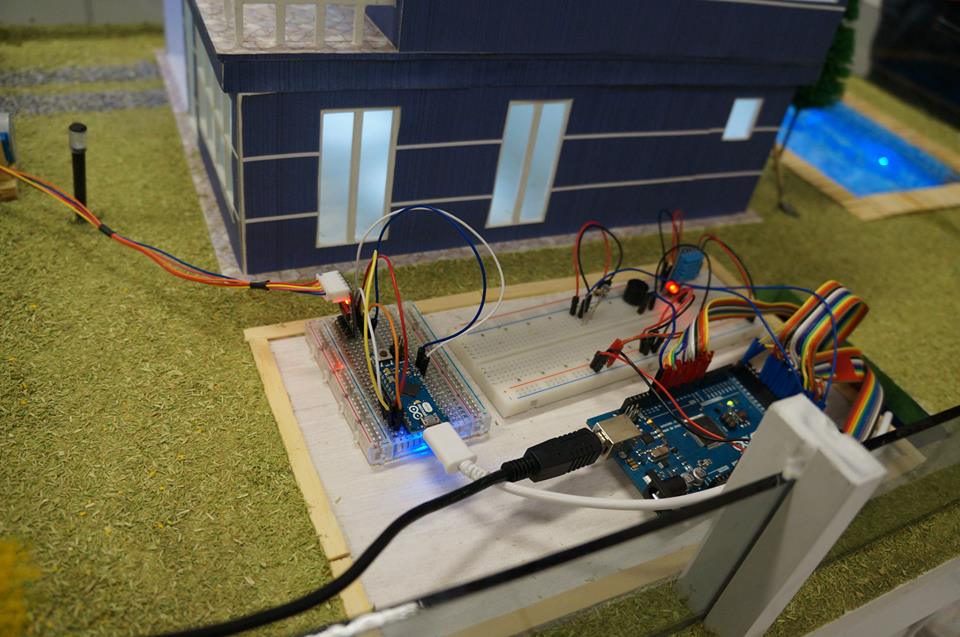 39 - Demonstração do sistema ligado
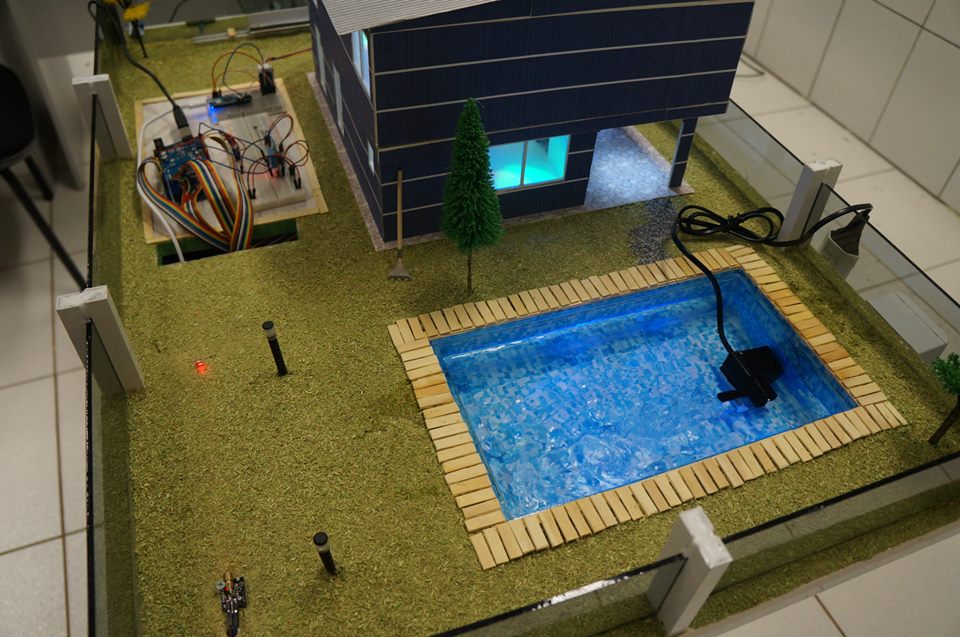 40 - Piscina com iluminação e motor ligado
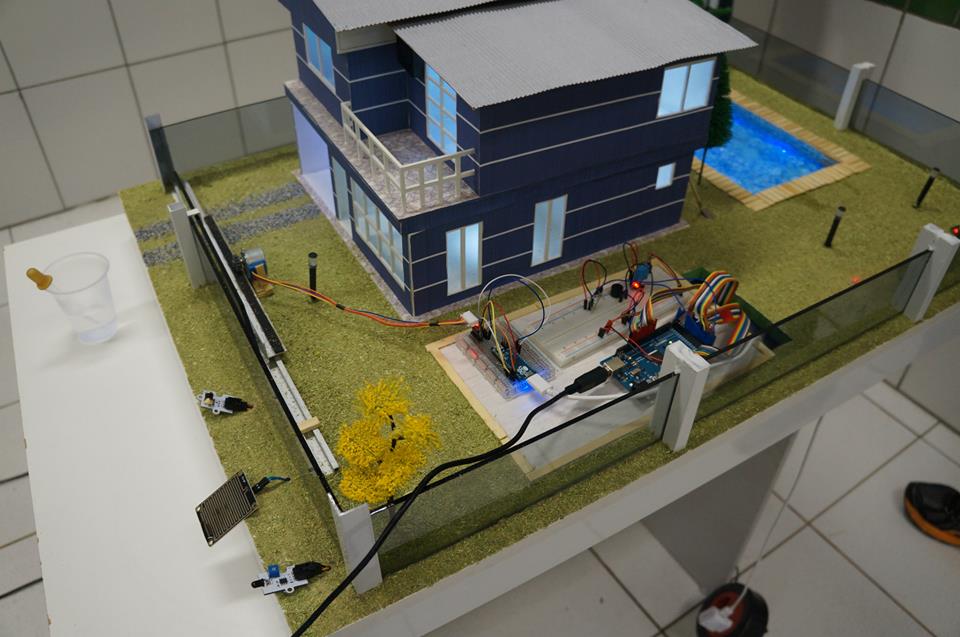 41 - Vista lateral direita da maquete concluída e ligada
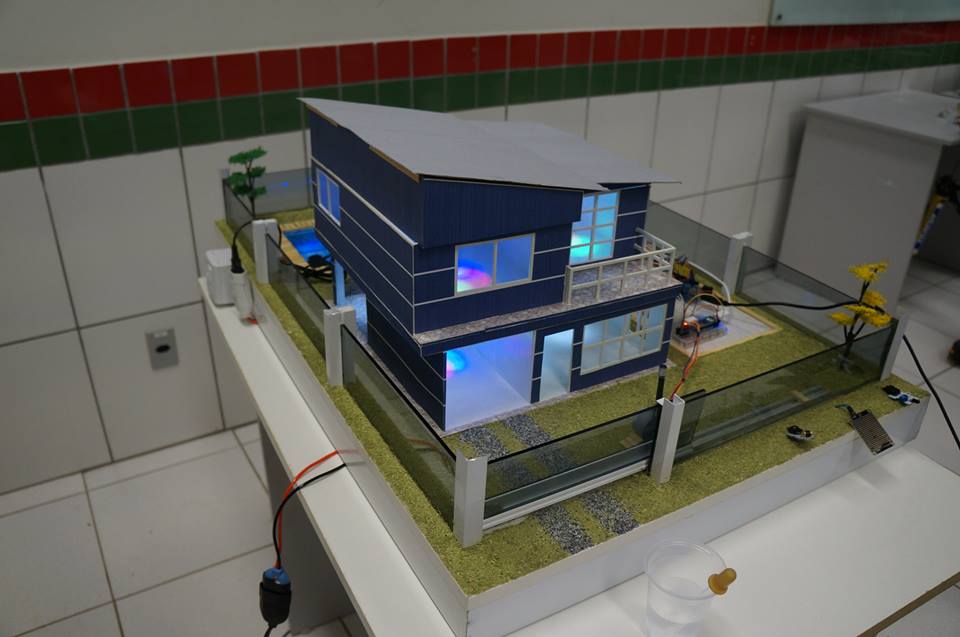 43 - Vista lateral esquerda da maquete concluída e ligada
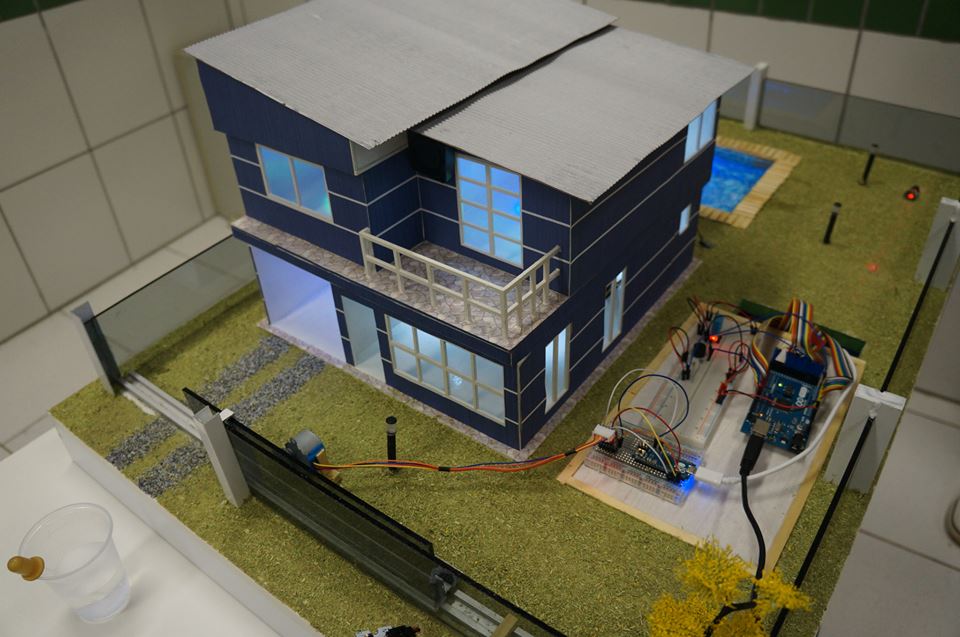 43 - Vista frontal da maquete concluída e ligada